KURSO DE JUDEO-ESPANYOL
LISYON # 7
KURSO DE JUDEO-ESPANYOL
BUENOS DIAS!
KOMO ESTASH? BUENOS?

BIENVENIDOS
A LA LISYON 
NUMERO 7
NO MOS VAMOS A OLVIDAR!
27 ENERO – DIA DEL OLOKOSTO!
KURSO DE JUDEO-ESPANYOL
ANDE?
WHERE?

DE ANDE?
FROM WHERE?
KURSO DE JUDEO-ESPANYOL
Jale: Meri, de ande sos?
Meri: So de Izmir. I tu, de ande sos?
Jale: Yo so de Estambol. 

Meri: Jale, de ande vienes?
Jale: Vengo del buro. I tu, de ande vienes?
Meri: Yo vengo de la eskola de mi ija.
Jale: Ande esta tu ija?
Meri: Mi ija esta en kaza kon su padre.
KURSO DE JUDEO-ESPANYOL
EL GERUNDIO – THE PRESENT PROGRESSIVE TENSE
		VERBOS KON –AR	VERBOS KON –ER	VERBOS KON –IR
		BAYLAR			KORRER			SALIR
esto 		baylANDO			korrIENDO			salIENDO
estas		baylANDO			korrIENDO			salIENDO
esta		baylANDO			korrIENDO			salIENDO
estamos	 baylANDO			korrIENDO			salIENDO
estash	 baylANDO			korrIENDO			salIENDO
estan	 	baylANDO			korrIENDO			salIENDO
KURSO DE JUDEO-ESPANYOL
KE ESTA(S) AZIENDO?
WHAT ARE (YOU) DOING?

ESTO AVLANDO KON MI AMIGA.		I’m talking to my friend
ESTA BAYLANDO KON SU MARIDO.		She is dancing with her husband
ESTAS NADANDO EN LA MAR.			You are swimming (in the sea)
ESTAMOS ESTUDIANDO JUDEO-ESPANYOL. We are studying Judeo-Spanish
ESTASH MIRANDO LA TELEVIZYON.		You are watching TV
ESTAN GIZANDO PARA NOCHE DE SHABAT. They are cooking for Friday night.
KURSO DE JUDEO-ESPANYOL
KE ESTA(S) AZIENDO?
What are (you) doing?

ESTO BEVIENDO AGUA.				I am drinking water
ESTAS VENDIENDO MANSANAS.		You are selling apples
ESTA ESKOJIENDO ESKOLA PARA SU IJA.	She is choosing a school for her daughter
ESTAMOS ROMPIENDO LOS DJAMES.	We are breaking the windows
ESTASH KOMIENDO TEMPRANO.		You are eating early
ESTAN PROMETIENDO MUNCHAS KOZAS.	They are promising many things
KURSO DE JUDEO-ESPANYOL
KE ESTA(S) AZIENDO?
WHAT ARE (YOU) DOING?

ESTO SUVIENDO LAS ESKALERAS		I am climbing the stairs
ESTAS ESKRIVIENDO UNA LETRA		you are writing a letter
ESTA AVRIENDO LA PUERTA			he is opening the door
ESTAMOS RESIVIENDO REGALOS		we are receiving presents
ESTASH DESKUVRIENDO KOZAS MUEVAS	you are discovering new things
ESTAN KUZIENDO FOSTANES			they are sewing dresses
KURSO DE JUDEO-ESPANYOL
DIALOGO 1

DAVUT: 	Dime Forti, ke estas aziendo?
FORTI: 	Esto eskriviendo una letra a mi ijo.
DAVUT : 	Letra? Ande esta tu ijo?
FORTI: 	Esta en Antalya kon su grupo. Se estan aparejando para un
	 	konsierto.
DAVUT : 	Aaa, verdad? Tu ijo es muzisyano?
FORTI: 	Si, djuga la gitarra en un grupo muy famozo.
DAVUT : 	Ke bueno! Deves de estar muy orgulyoza. 
FORTI:	Siguro ke si. Ayde, deshame eskrivir mi letra.
DAVUT :	Letras ya kedo oy?
FORTI:	e-mail kero dizir. Letras en papel ya no ay mas oy!
KURSO DE JUDEO-ESPANYOL
DIALOGO 2
ANNA: 	Meri, ayde ven, esto aziendo kafe. Beveremos un kafe
		endjuntos.
MERI:	Ah, no puedo. Tengo muncho echo. Esto gizando.
ANNA :	Ke estas gizando?
MERI : 	Esto aziendo unas avikas. A mi marido le plaze 
		muncho.
ANNA : 	Mmmm, avikas maraviya. 
MERI : 	Si, i al lado unas koftikas.
ANNA : 	I ayde, mete las avikas a kozer i ven a bever un 
		kafe.
MERI : 	Bueno, bueno ya esto viniendo. Keres alguna 
		koza para al lado del kafe?
ANNA : 	No, ya tengo unos chesteres en kaza.
MERI : 	Atyo, me ennamoro! Ya esto korriendo!
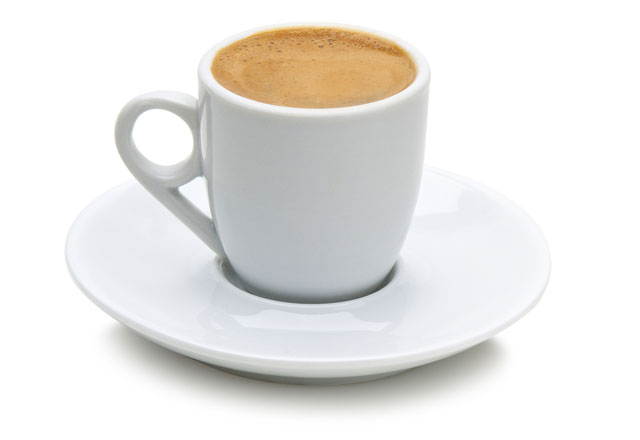 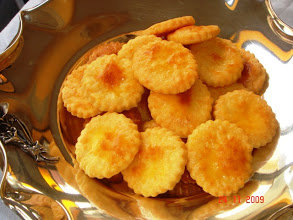 KURSO DE JUDEO-ESPANYOL
DIALOGO 3
ANNA: 	Forti, ande estas?
FORTI:	Esto en el Sentro Sefaradi de Estambol.	
ANNA : 	Ke estas aziendo aya?
FORTI: 	Esto meldando dialogos para las lisyones de Judeo-Espanyol.
ANNA : 	A, ke bueno. I yo kero vinir.
FORTI: 	Kon muncho plazer. Tenemos lugar para todos. 
ANNA : 	A ke oras es?
FORTI:	Es a las dos. Agora esta kaji las dos. Ya estan viniendo las
		otras.	
ANNA : 	Maraviya, i yo esto saliendo de kaza. 
FORTI:	Si, ayde al vermos en kinze minutos.	
ANNA :	Si al vermos.
KURSO DE JUDEO-ESPANYOL
DIALOGO 4

FORTI: 	Amigas, komo estash? Ke estamos aziendo oy? El tiempo esta
		ermozo.
SÜZET:	Si, muncha kalor. Yo esto sudando.
FORTI: 	Alora vamos a la mar.
SÜZET : 	Buena idea. Komemos aya? 
FORTI:	Si, yo esto aparejando unos sandvichikos. 
SÜZET :	I yo esto aziendo borekitas de berendjena. Freskas freskas,
		son muy savrozas.
FORTI:	Oh, me ennamoro. Tomamos chayiziko aya.
SÜZET : 	A ke ora mos vamos?
FORTI: 	Agora esta onze manko un kuarto. Yo digo a las onze i media.
SÜZET : 	Maraviya. Ya me esto aprontando. Al vermos.
KURSO DE JUDEO-ESPANYOL
TIPOS DE PERSONAS
BLONDO/BLONDA (blond)
MORENO/MORENA (brunette)
RUVYO/RUVYA (red-headed)

ALTO/ALTA (tall)
BASHIKO/BASHIKA (short)
GODRO/GODRA (fat)
DELGADO/DELGADA (thin/slim)

ERMOZO/ERMOZA (beautiful)
FEO/FEA (ugly)



KON OJOS 
BLUS/PRETOS/VEDRES
(blue/black/green eyes)

KON KAVEYOS 
LARGOS/KURTOS/PRETOS/RUVYOS/BLONDOS
(long/short/black/red/blond hair)
KURSO DE JUDEO-ESPANYOL
TIPOS DE PERSONAS

DAVUT ES MORENO I ALTO KON OJOS VEDRES

SIBEL ES ALTA I DELGADA KON KAVEYOS RUVYOS

ESTER ES BASHIKA I GODRIKA KON OJOS BLUS

SARA ES BLONDA KON OJOS PRETOS

MORIS ES RUVYO KON KAVEYOS RUVYOS I OJOS VEDRES
KURSO DE JUDEO-ESPANYOL
DORA:	BUENOS DIAS SEYFI. ME ALEGRO DE VERTE.  KOMO ESTAS?
SEYFI:	MUY BUENO, BENDICHO EL DIO. KE ESTAS AZIENDO AKI DORA?
DORA : 	TE ESTO ASPERANDO.
SEYFI : 	A, I DEKE ME ESTAS ASPERANDO.
DORA : 	TENGO MUNCHA DOLOR EN LOS DIENTES.
SEYFI :	OOO, KE NEGRO! VEN VEREMOS KE TIENES EN LOS DIENTES.
DORA :	MUNCHAS GRASIAS. ME PUEDES DAR UN KALMANTE?
SEYFI :	AVRE LA BOKA. OOO, AKI AY PROBLEMES EN TRES DIENTES.
DORA :	MMMMM, HHHHMMMM!
SEYFI :	SI, SI, YA SE, YA SE. TE ESTA DOLIENDO MUNCHO.
DORA :	AAAGGHHH! KE ESTAS AZIENDO?
SEYFI :	TE ESTO KITANDO UN DIENTE. AGORA KOMO ESTAS?
DORA: 	SI, ESTO MUNCHO MIJOR. MUNCHAS GRASIAS.
SEYFI:	DE NADA.
KURSO DE JUDEO-ESPANYOL
Davut: Ande esta tu marido, Meri?
Meri: Esta en un konsierto de muzika klasika. Le plaze la muzika.
Davut: I tu, no te plaze la muzika?
Meri: Si, ma oy esto gizando para la noche. Tenemos musafires.
Davut: Ke estas gizando?
Meri: Almodrote de kalavasa, indjinaras, salata i koftes  kon patatas al 	orno.
Davut: O, menu maraviyozo. A mi, me plaze muncho almodrote de 	  	 	   kalavasa.
Meri: Si, en mi kaza a todos les plaze el almodrote.
Davut: Salud i beraha ke vos se aga.
Meri: Mersi muncho.
KURSO DE JUDEO-ESPANYOL
PLAZER

TO LIKE

ME PLAZE 		I LIKE
TE PLAZE		(YOU) LIKE
LE PLAZE		(HE/SHE) LIKES

MOS PLAZE	WE LIKE
VOS PLAZE		YOU LIKE
LES PLAZE		THEY LIKE
,KURSO DE JUDEO-ESPANYOL
TEKSTO PARA MELDAR  
LAS DOS AMIGAS (1)
Sara i Ester son dos amigas. Eyas estudian en el lise amerikano. Eyas son buenas estudiantes. Eyas biven en Ulus i kada demanyana se van a la eskola endjuntos. Un dia las yeva el padre de Sara i un dia las yeva el padre de Ester. Kada tadre sus madres las toman de la eskola i las trayen a kaza. Sara i Ester son buenas amigas i kada dia estudian endjuntos en kaza. Las dos amigas son un poko diferentes. A Sara le plaze durmir ma a Ester le plaze pasear. Kuando viene la fin de semana, Sara no se alevanta de la kama asta midi ma Ester se alevanta temprano i se va al salon de jimnastik. A Ester tambien le plaze djugar tenis i nadar. En enverano, eya djuga tenis kada demanyana kon su amigo Davit. Despues del tenis, eyos se van a nadar a la pisina. Ester torna a kaza a la ora ke se esperta Sara!
KURSO DE JUDEO-ESPANYOL
LAS DOS AMIGAS (2)

Sara se alevanta a midi. Se lava la kara, se aze los dientes, se peina i despues pasa al mupak para desayunar. Las fin de semana, Sara se aze un desayuno grande kon kezo, azitunas, guevos, domates, pipinos, dulses, miel, manteka, pan i un grande chay. A Sara le plaze azer keyf las fin de semana. Eya dize: "Kada dia me alevanto muy temprano para ir a la eskola ma la fin de semana es miya. Ago lo ke kero sin priza/adjile i kon keyf."
KURSO DE JUDEO-ESPANYOL
LAS DOS AMIGAS (3)
Ester bive kon su madre, padre i ermano. La madre de Ester es arkitekta. Merka kazas viejas i las renova. Despues las vende. Se yama Gila. Eya tiene trenta i ocho anyos. Es alta i morena kon ojos vedres. El padre de Ester se yama Berti. El es doktor de kreaturas. Tiene kuarenta i dos anyos. Es alto i blondo kon ojos blus. El ermano de Ester es estudiante en la universidad. Esta estudiando filozofiya. El tiene vente anyos. Le plaze meldar livros i ver filmos. El es alto i moreno komo su madre ma tiene ojos blus komo su padre.
KURSO DE JUDEO-ESPANYOL
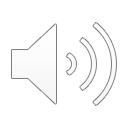 AVRIME GALANIKA
    Avrime galanika  (open the door pretty girl)
    Ke ya va amaneser. (it’s almost morning)
    Avrir ya vos avro (I will open the door)
    Mi lindo amor. (my handsome love)
    La noche no durmo (I don’t sleep nights)
    Pensando a vos. (thinking of you)
 
    Mi padre esta meldando (my dad is reading)
    Mos oyera. (he will hear us)
    Amatalde la luzizika (turn off his light)
    Si se durmira (so he will sleep)
    Amatalde la luzizika (turn off his light)
    Si se echara. (so he will go to bed)
 
    Mi madre esta kuziendo (my mum is sewing)
    Mos oyera. (she will hear us)
    Pedrelde la algujika (lose her needle)
    Si se durmira (so she will sleep)
    Pedrelde la algujika (lose her needle)
    Si se echara. (so she will go to bed)
 
    Mi ermano esta eskrivyendo (my brother is writing)
    Mos oyera (he will hear us)
    Pedrelde la pendolika (lose his pen)
    Si se durmira, (so he will sleep)
    Pedrelde la pendolika (lose his pen)
    Si se echara. (so he will go to bed)
FOR READING MATERIALS AND MUSIC IN LADINO, GO TO:www.istanbulsephardiccenter.com
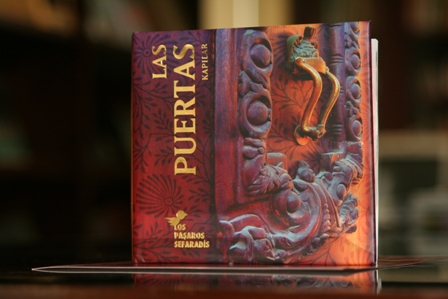 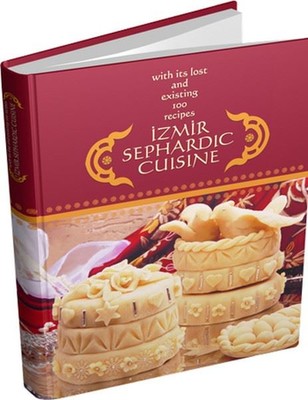 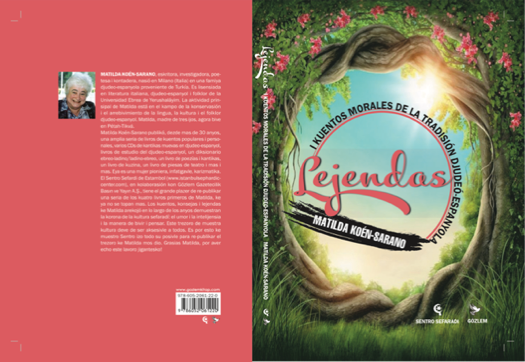 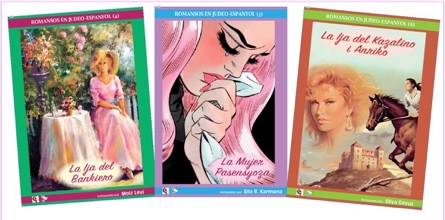 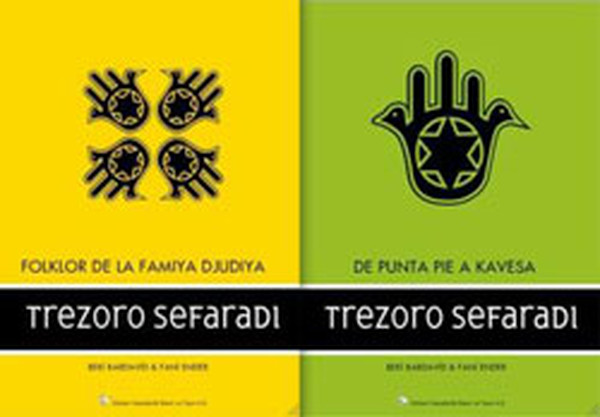 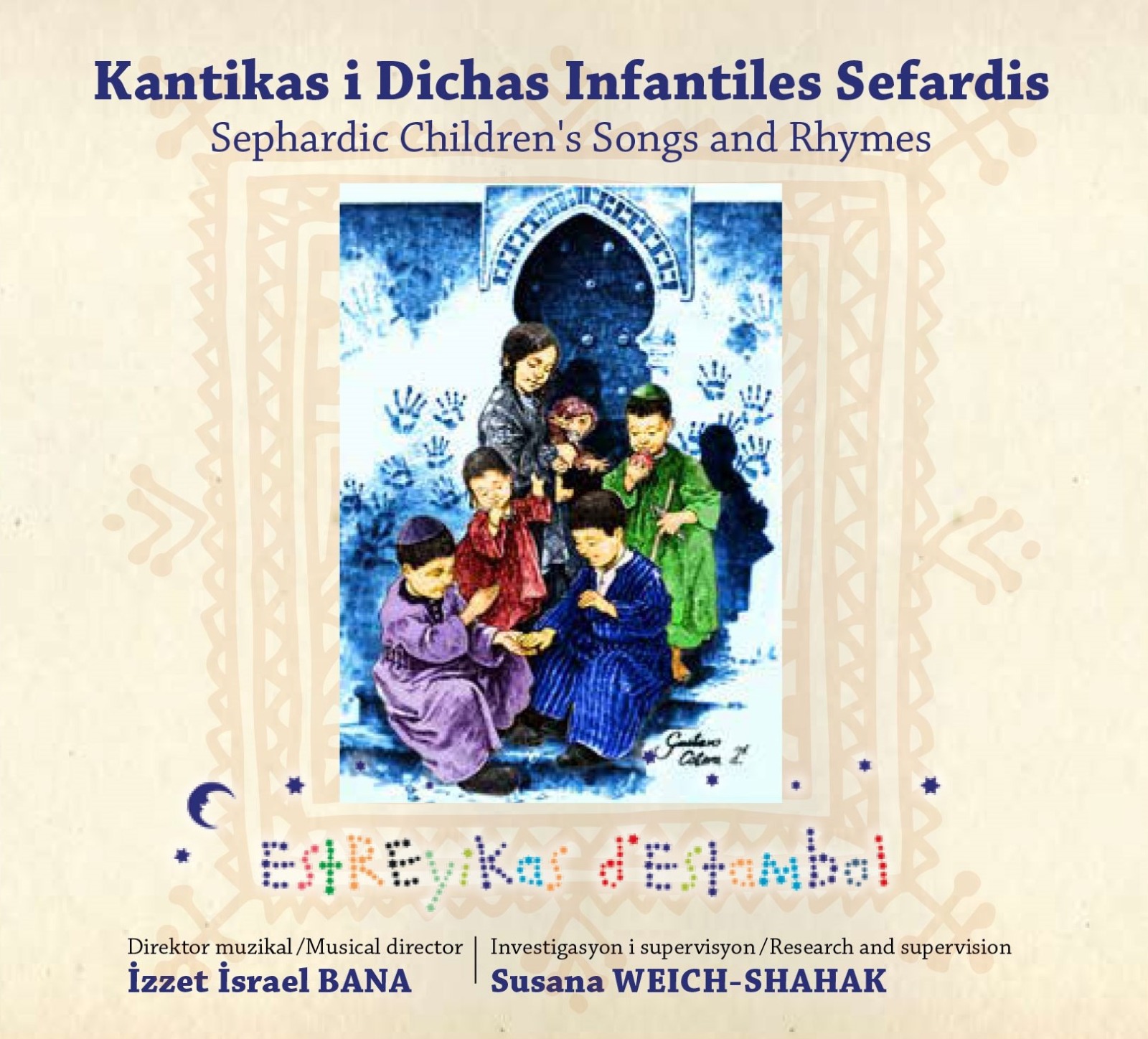 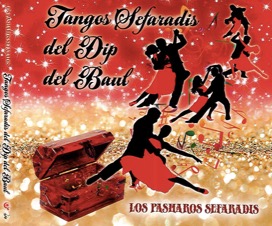 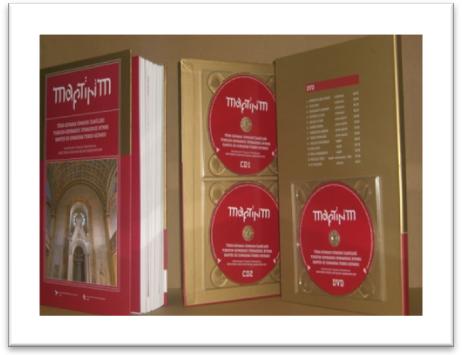 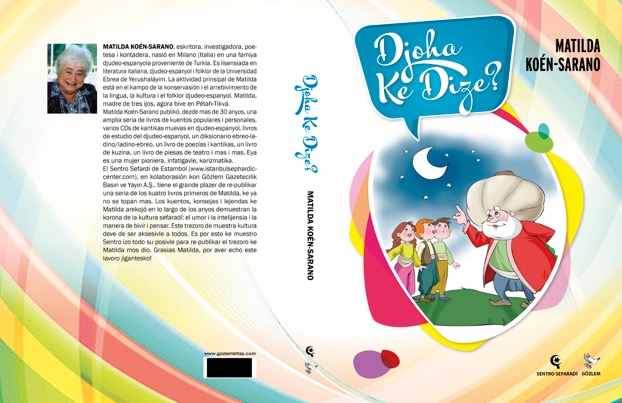 KURSO DE JUDEO-ESPANYOL
JUDEO-ESPANYOL PROVERBS & IDIOMS (2 VOL)
TREZORO SEFARDI (2 VOLUMENES)

SE PUEDE MERKAR DE MUESTRO SENTRO – YOU CAN BUY THESE BOOKS AT:

www.istanbulsephardiccenter.com
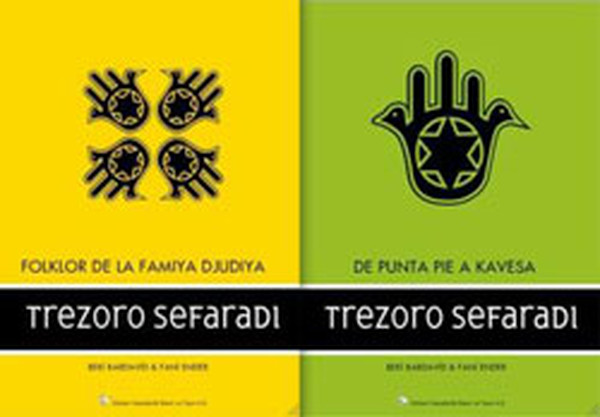